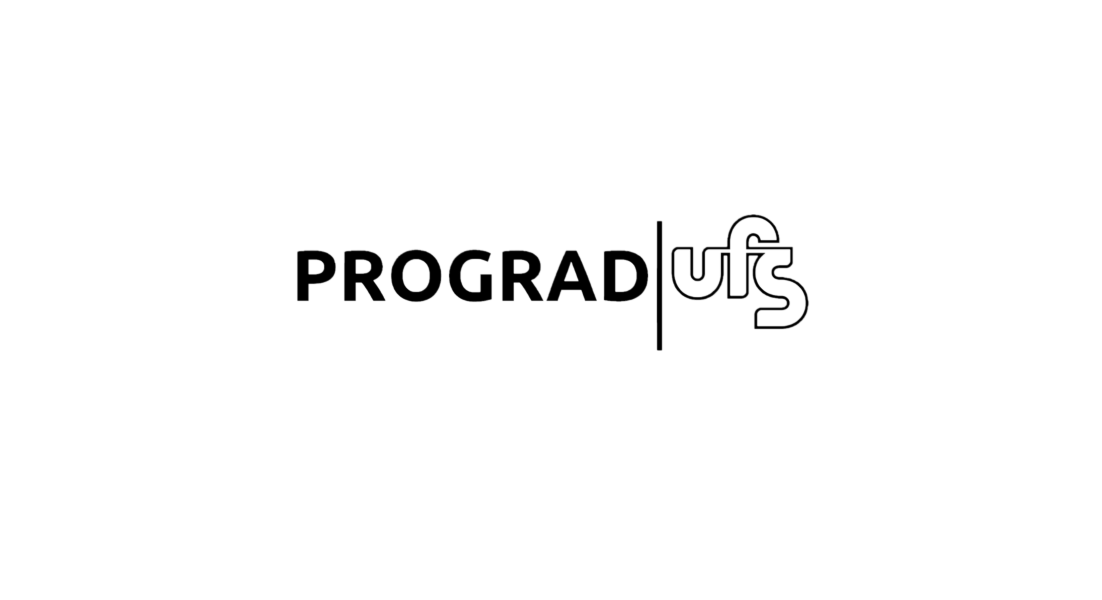 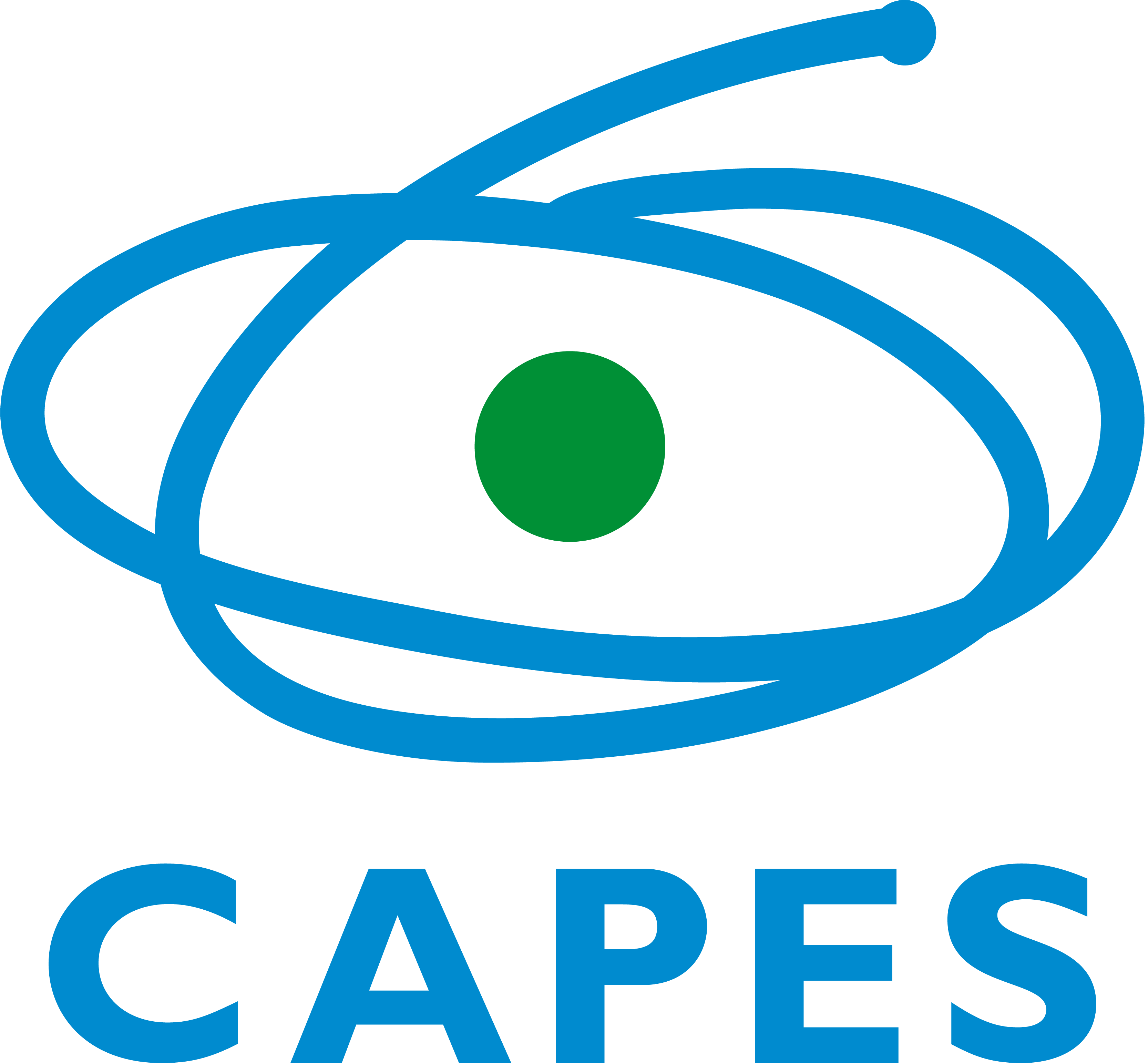 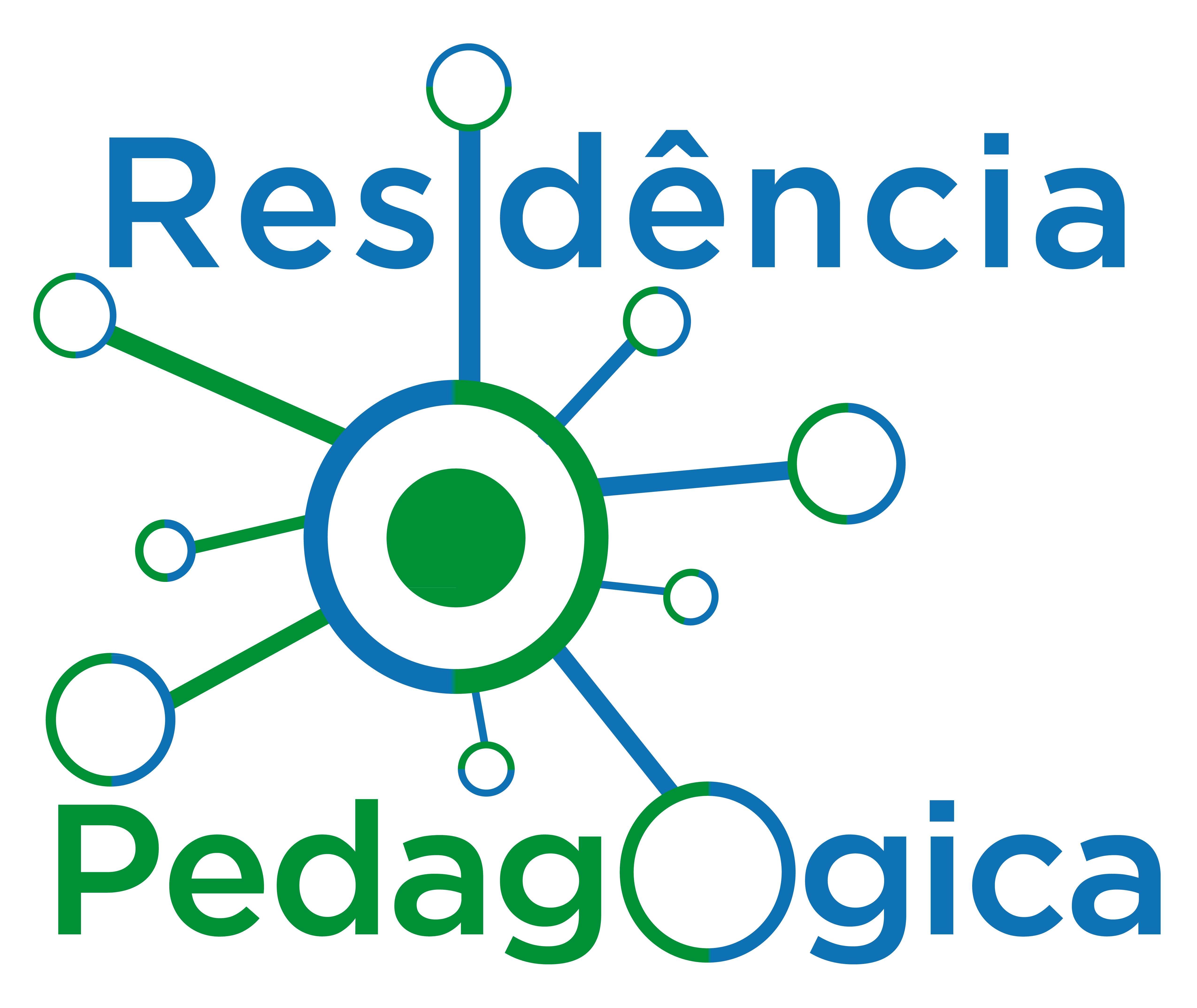 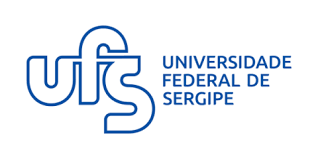 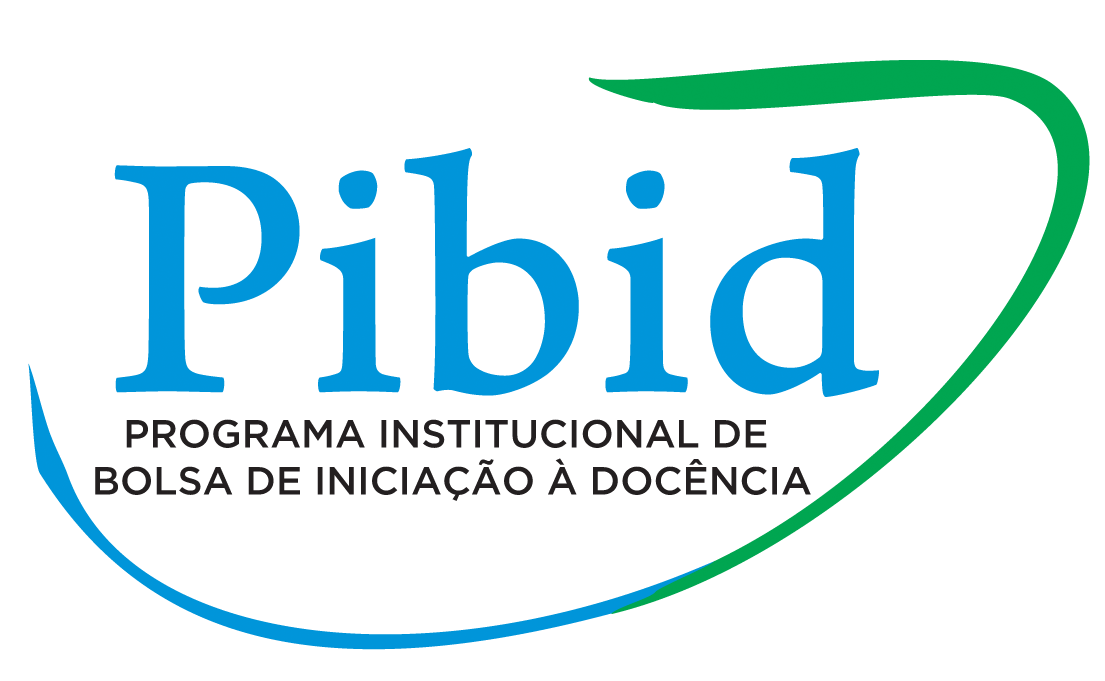 ENCONTRO DO PIBID E RESIDÊNCIA PEDAGÓGICA(RE)SIGNIFICANDO A FORMAÇÃO DE PROFESSORES DE SERGIPE A PARTIR DAS EXPERIÊNCIAS DO PIBID
Discentes: Betânia Nascimento de Santana, Gabriela Andrade de Medeiros, Gabriela Silva dos Anjos Santos, Jocilaine dos Anjos Santos, Natanael Oliveira Melo, Rita de Cassia Santos de Jesus, Silmara Cavalcante Oliveira de Araújo, Steffany Santos Gomes e Victor Vinícius Tavares Santos.

Supervisora: Profa. Cristiani Diniz Mendonça Fonseca Lima

Coordenadora: Profa. Ana Lúcia Simões Borges Fonseca
SUBPROJETO DE INGLÊS (2018-2020) Centro de ExcelênciaProfessor Hamilton Alves Rocha
2
PROJETOS
3
OBJETIVOS Let's Talk
4
OBJETIVOS Let's Talk
5
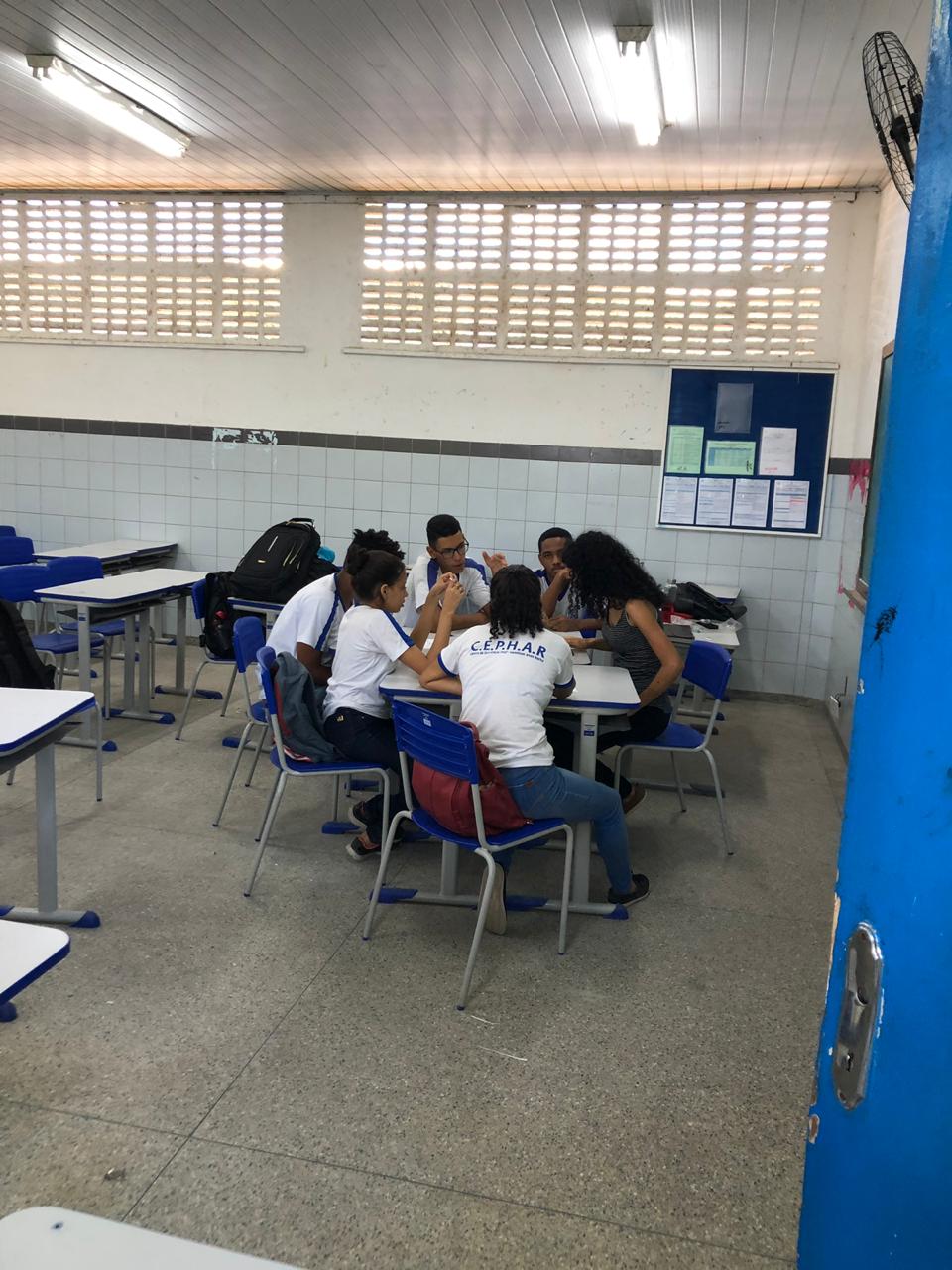 Let's Talk  na prática
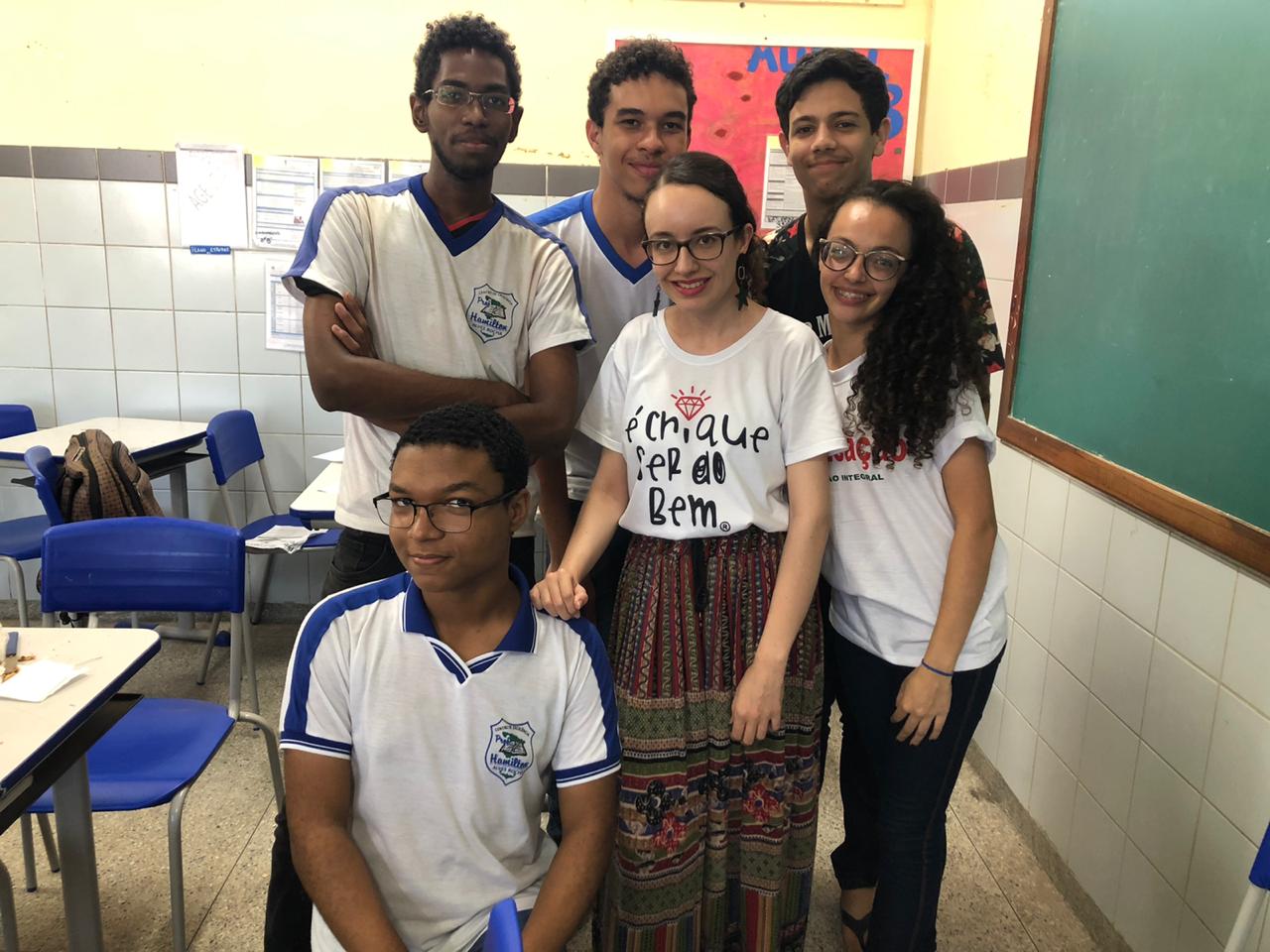 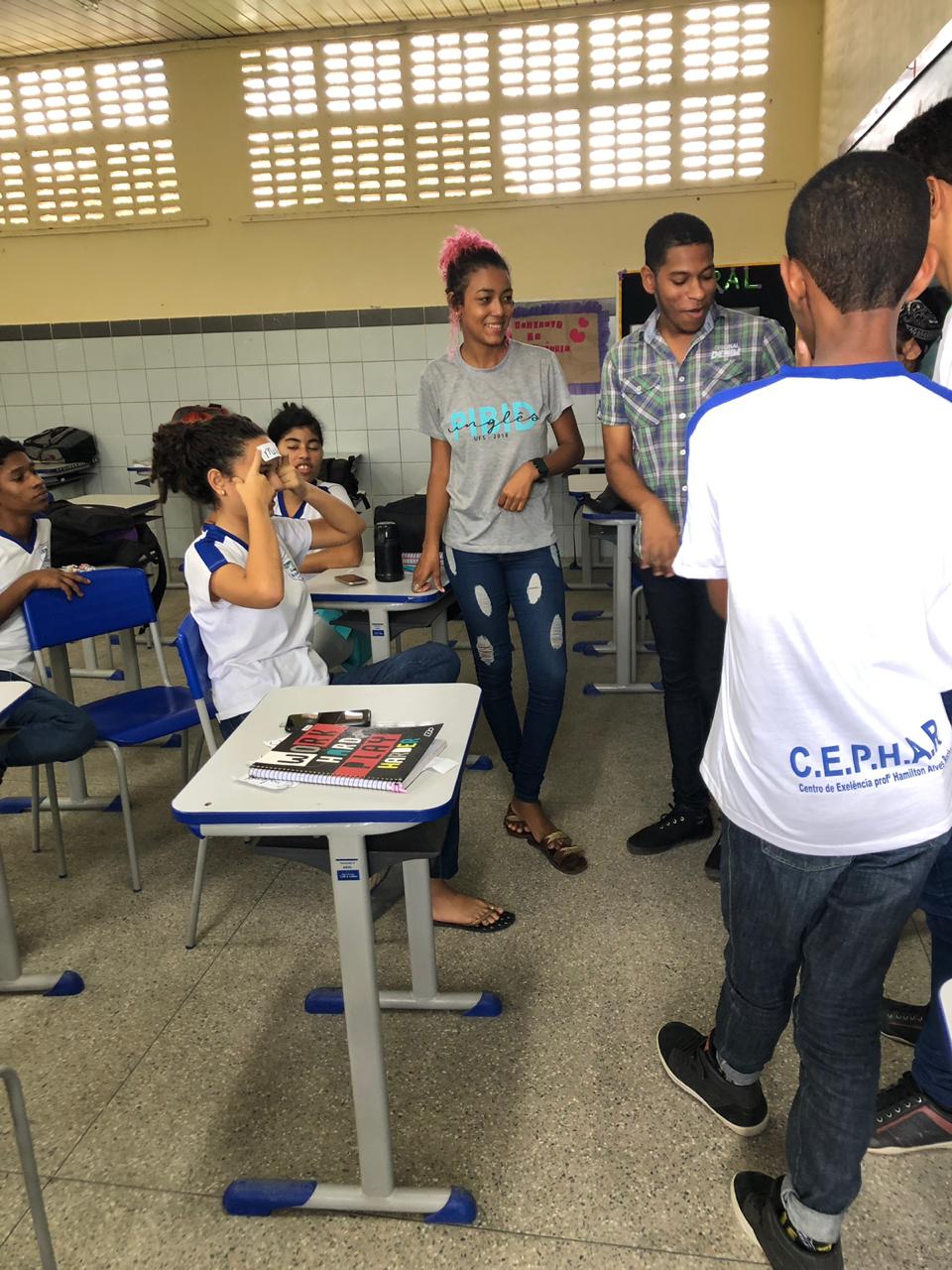 6
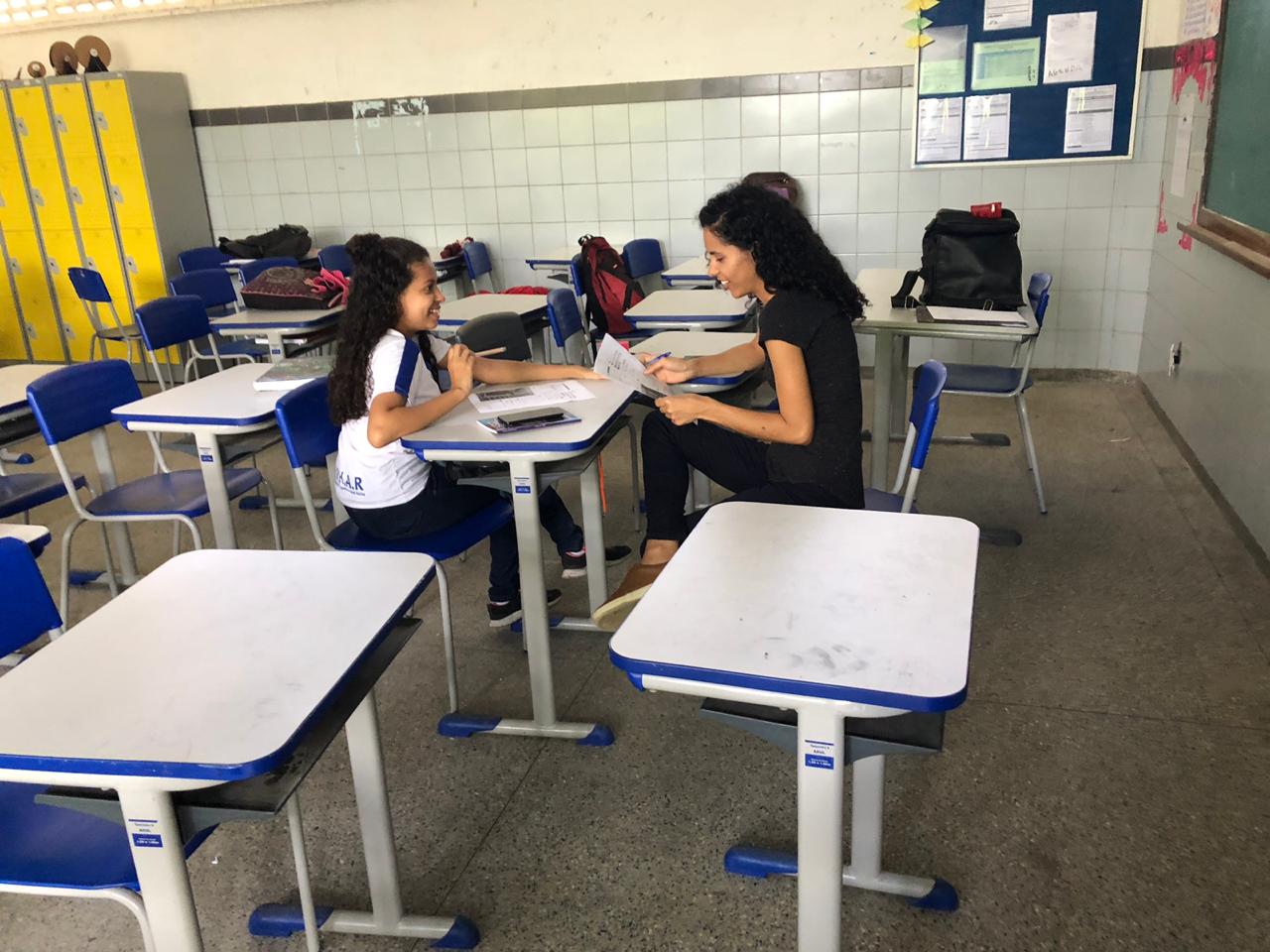 Let's Talk  na prática
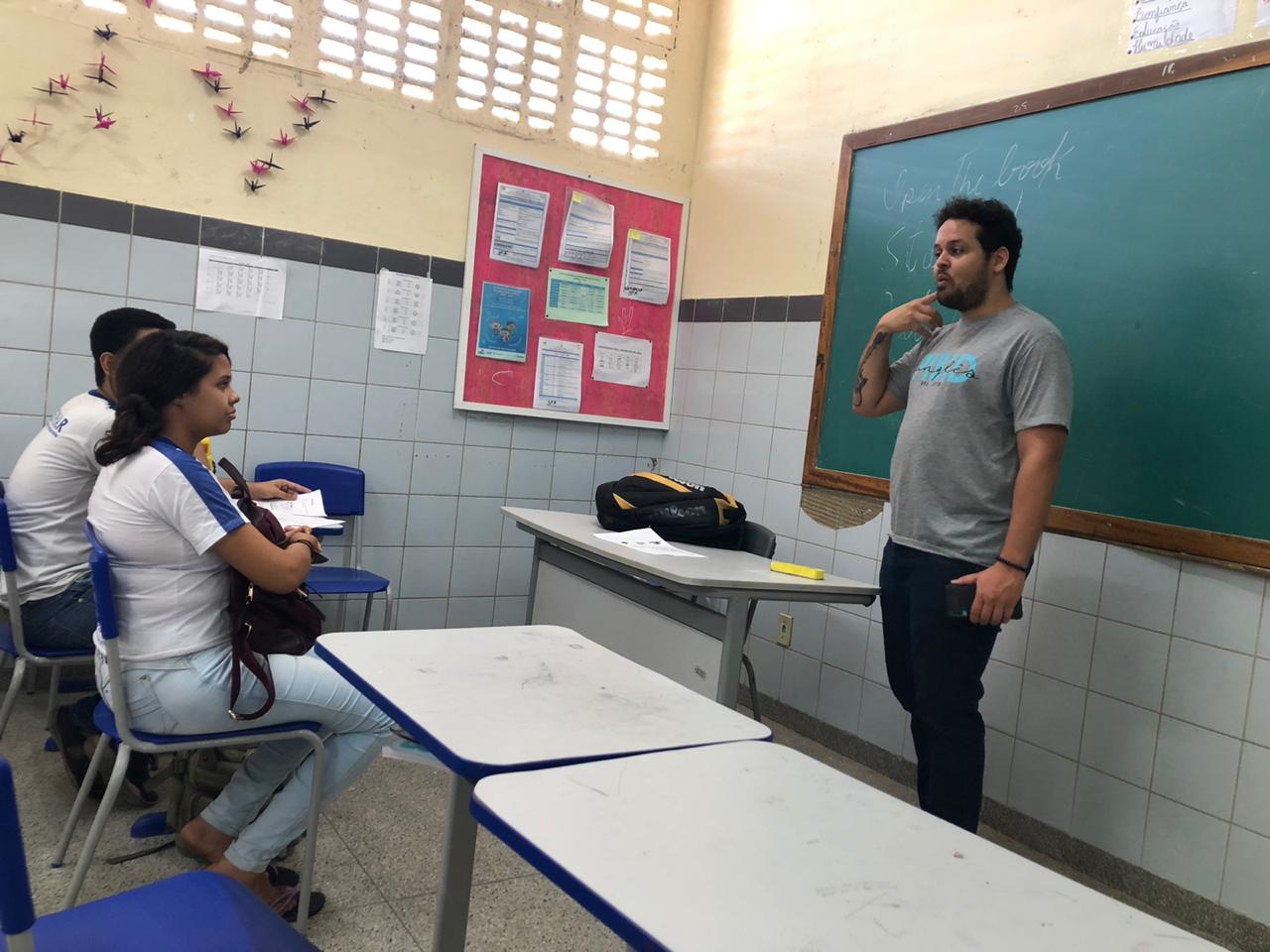 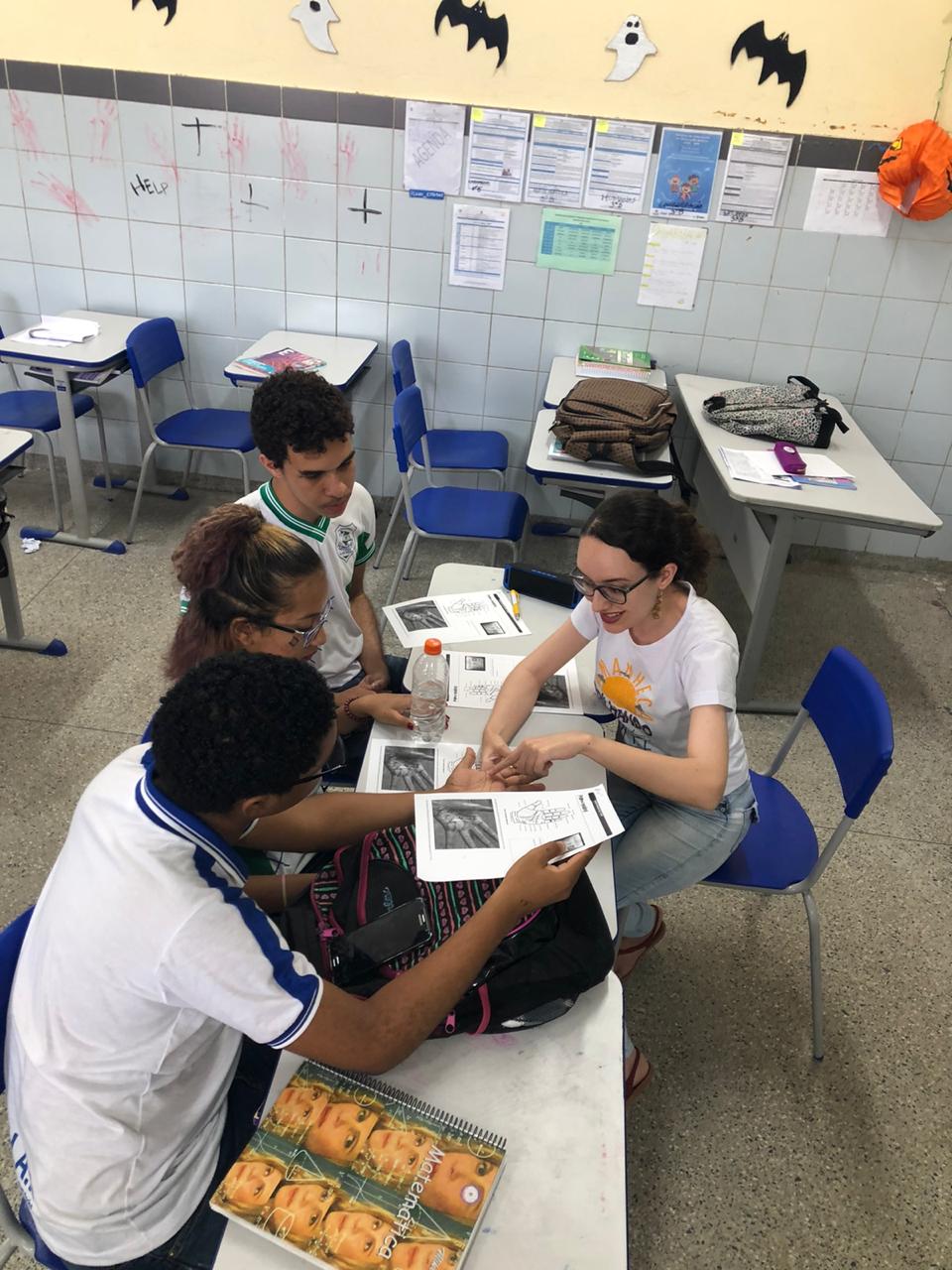 7
OBJETIVOS Dobrando a Língua
8
OBJETIVOS Dobrando a Língua
9
Dobrando a Língua na prática
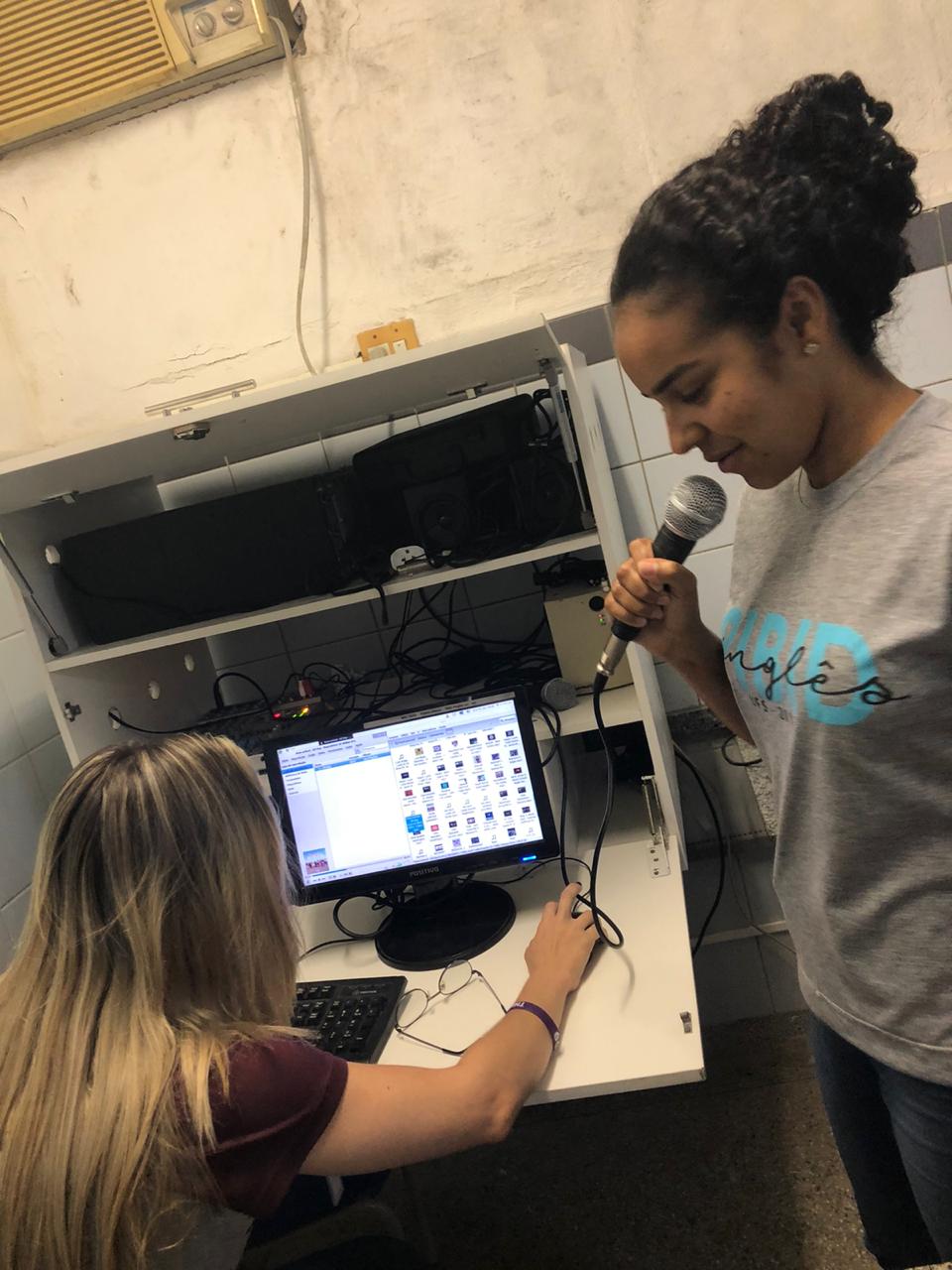 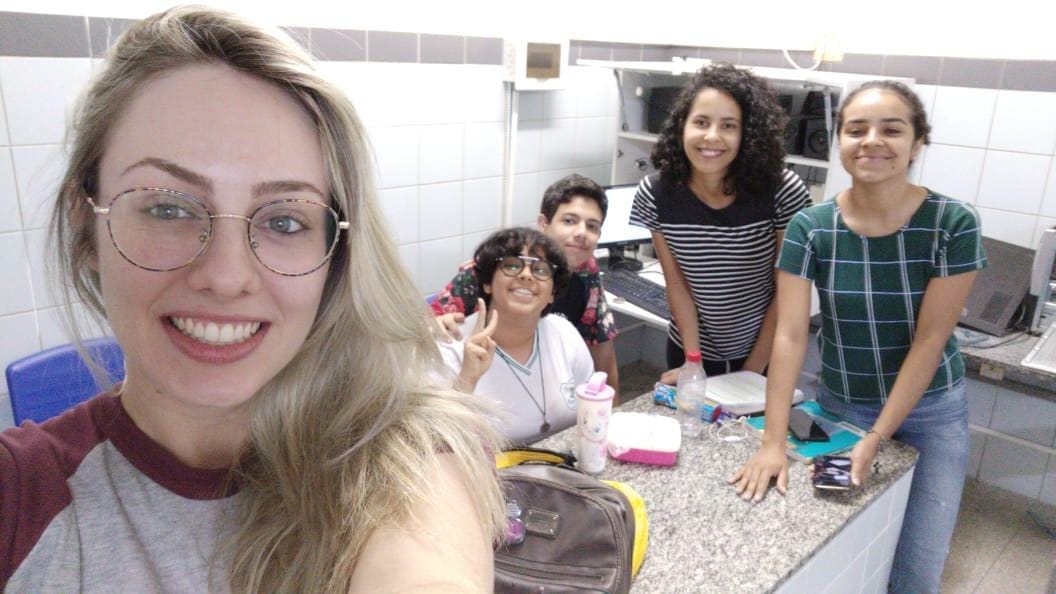 10
Dobrando a Língua na prática
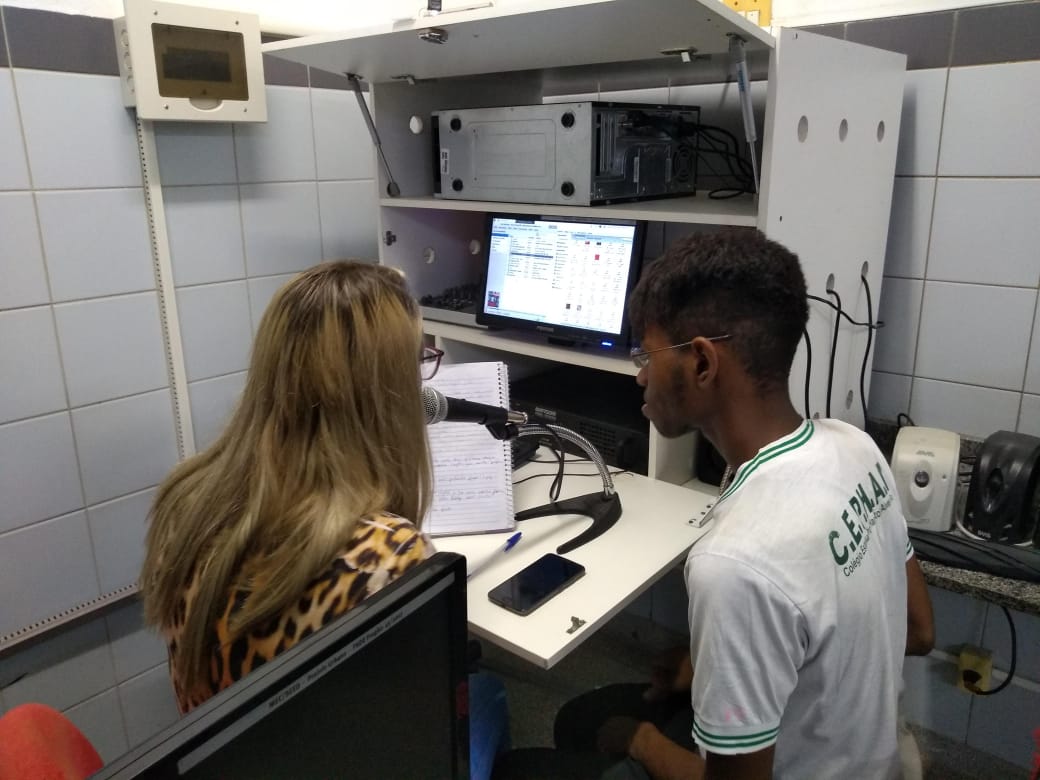 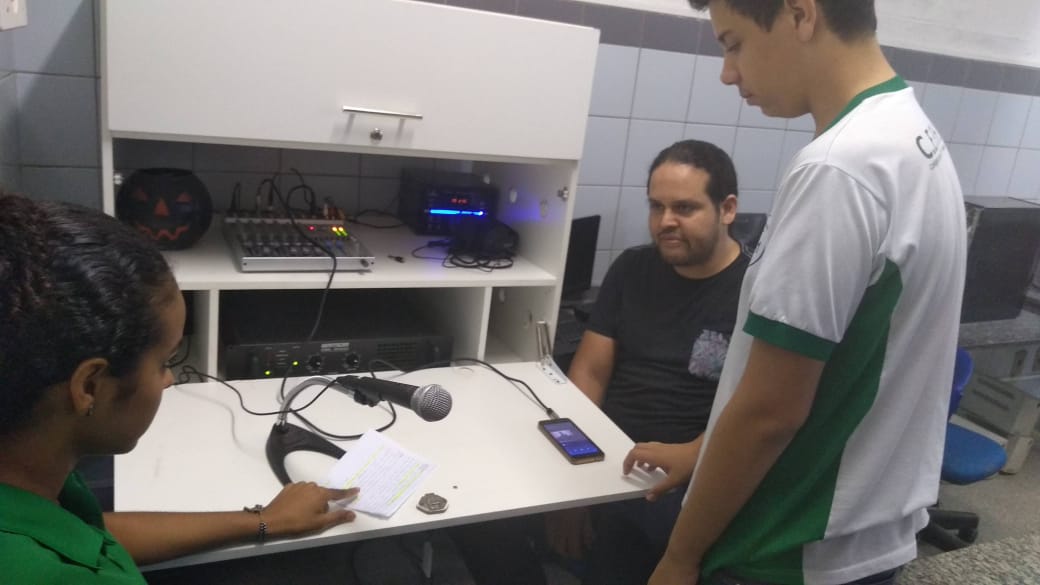 11
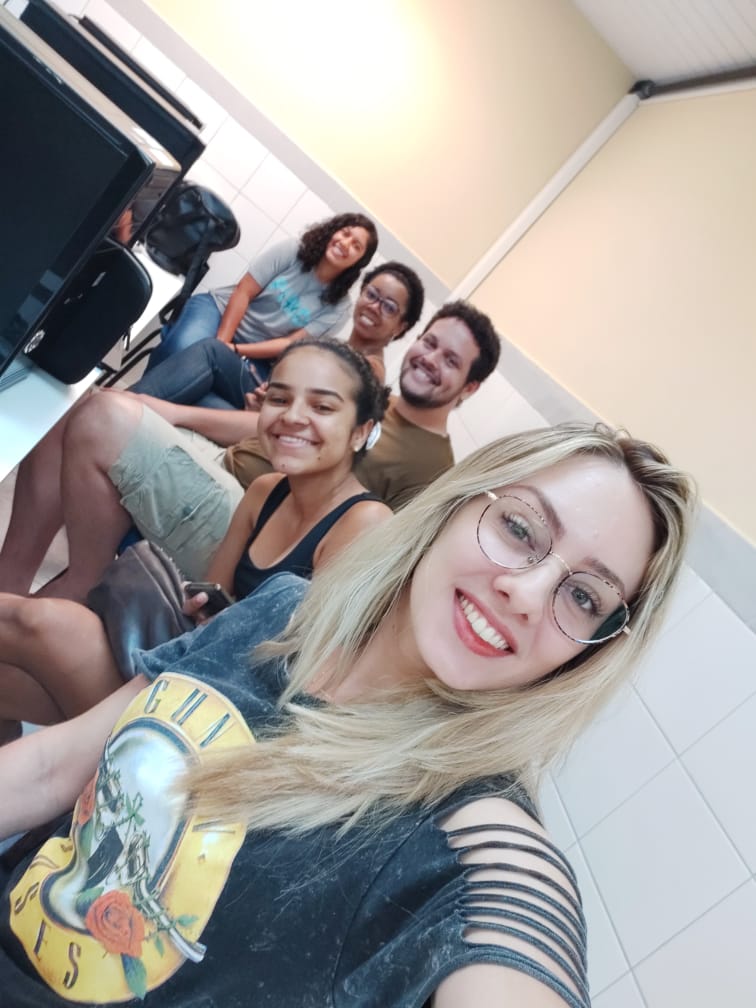 Dobrando a Língua 
na prática
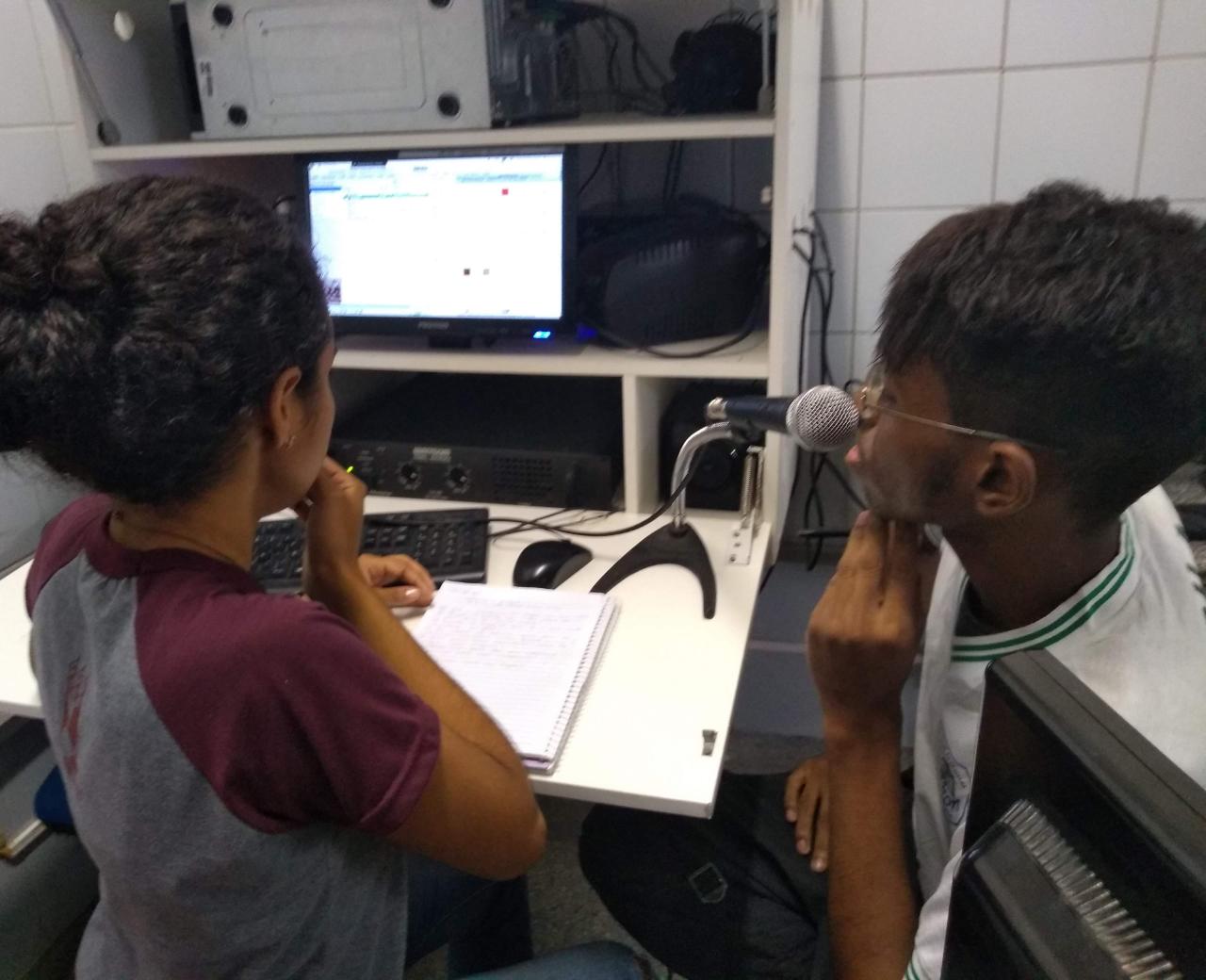 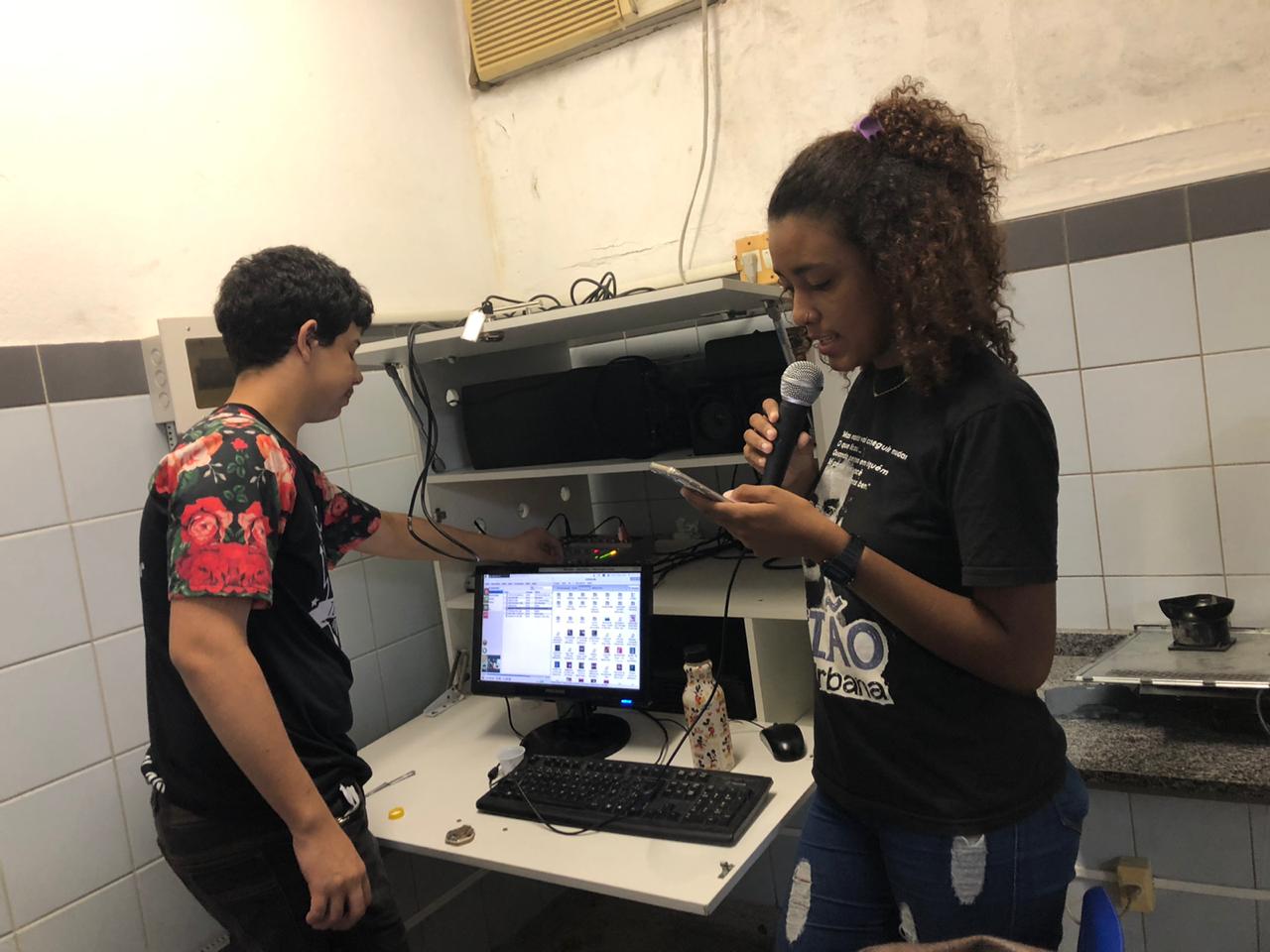 12
RESULTADOS Let's Talk
13
RESULTADOS Dobrando a Língua
14
OBRIGADO!THANK YOU!
15